Gépi tudás, gépi morál

Bőgel György
CEU
bogelgy@ceu.edu
Adat, információ
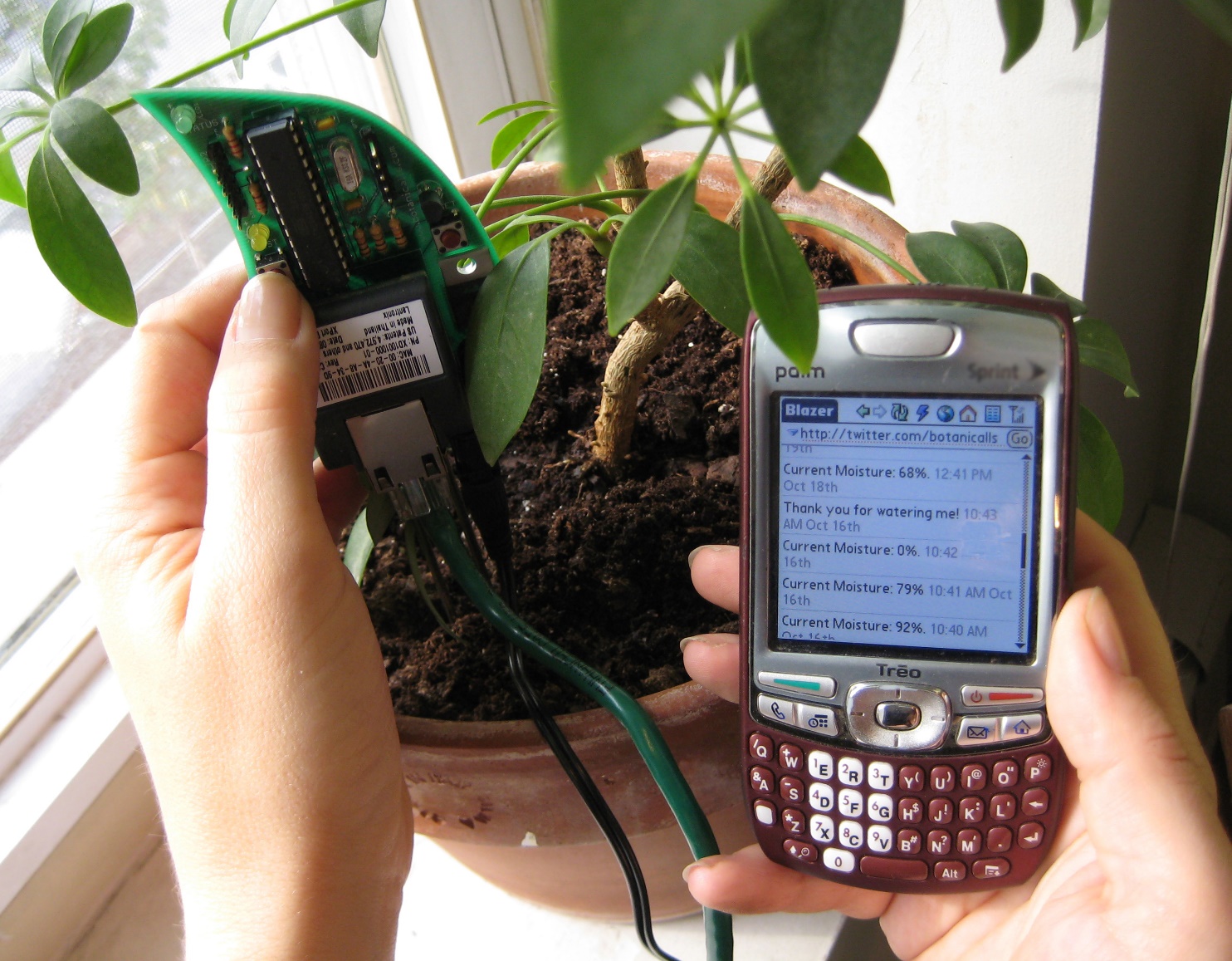 Pazarlás a köbön
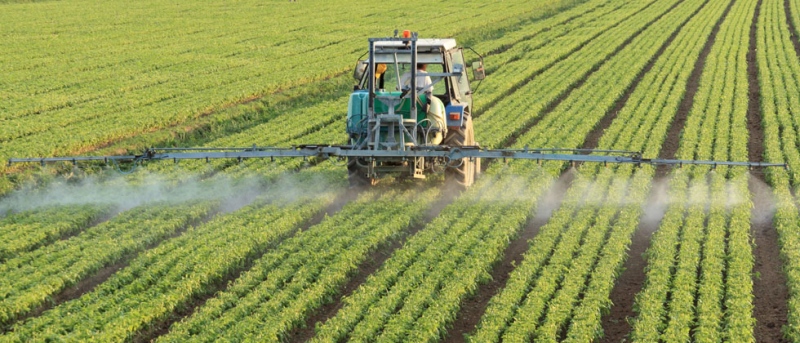 …és ez így megy sok, sok éve
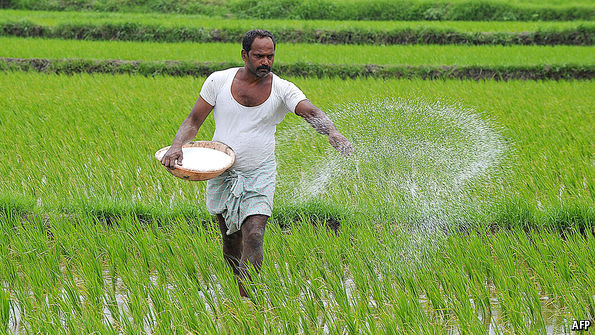 90% megtakarítás: Blue River Technology
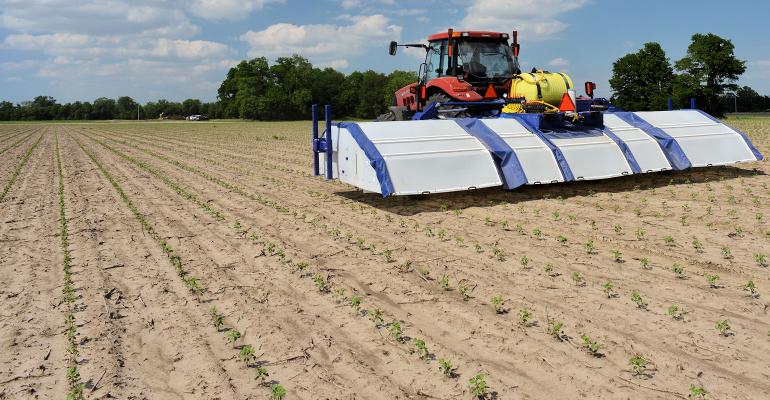 Meglát, felismer, dönt, cselekszik
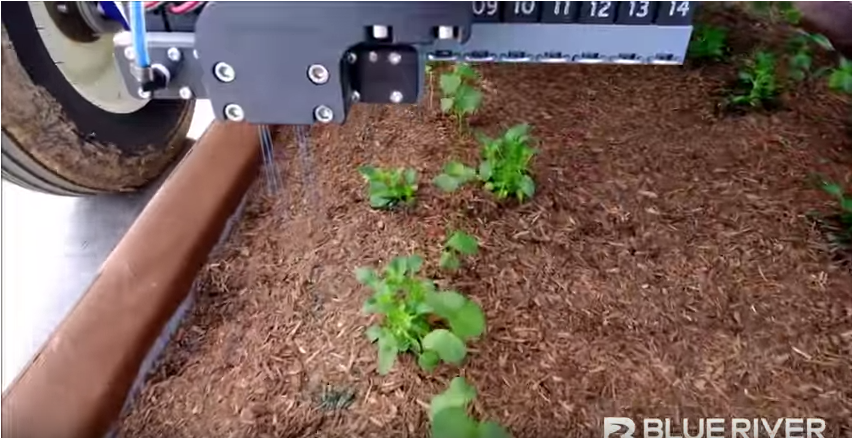 „Tanulás után…jobb, mint…”
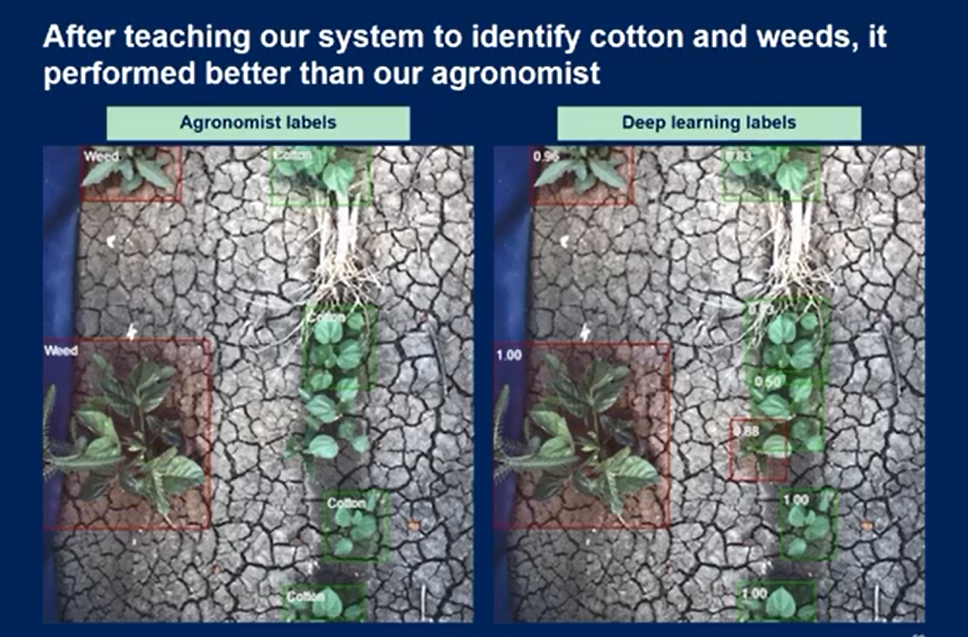 Gépi tanulás neurális hálókkal: deep learning
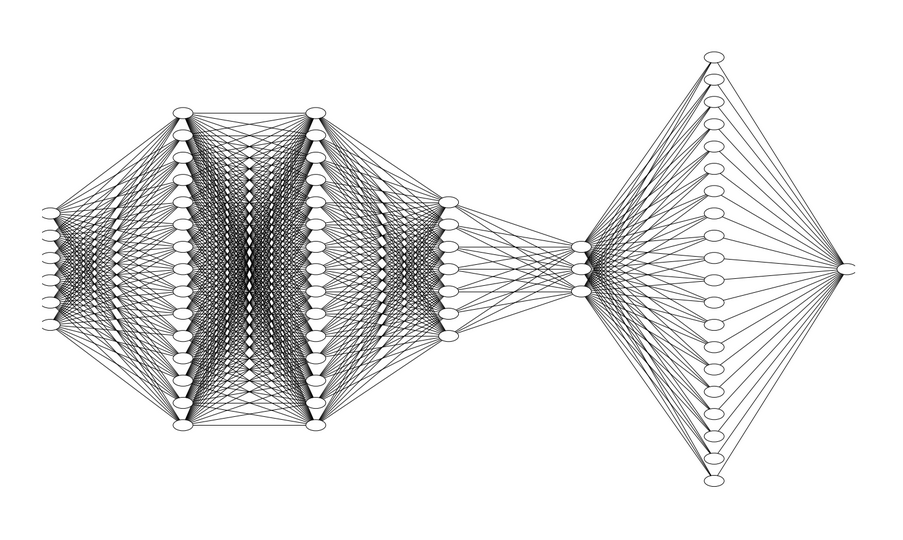 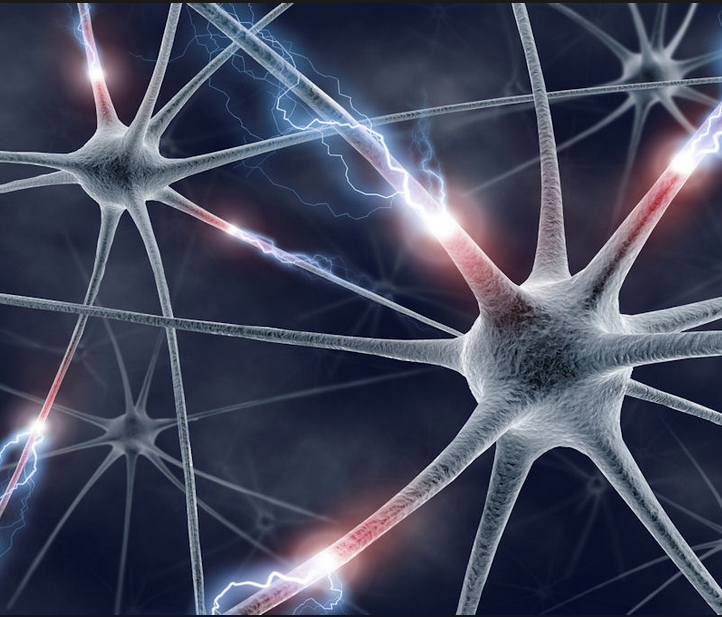 Ő tudja
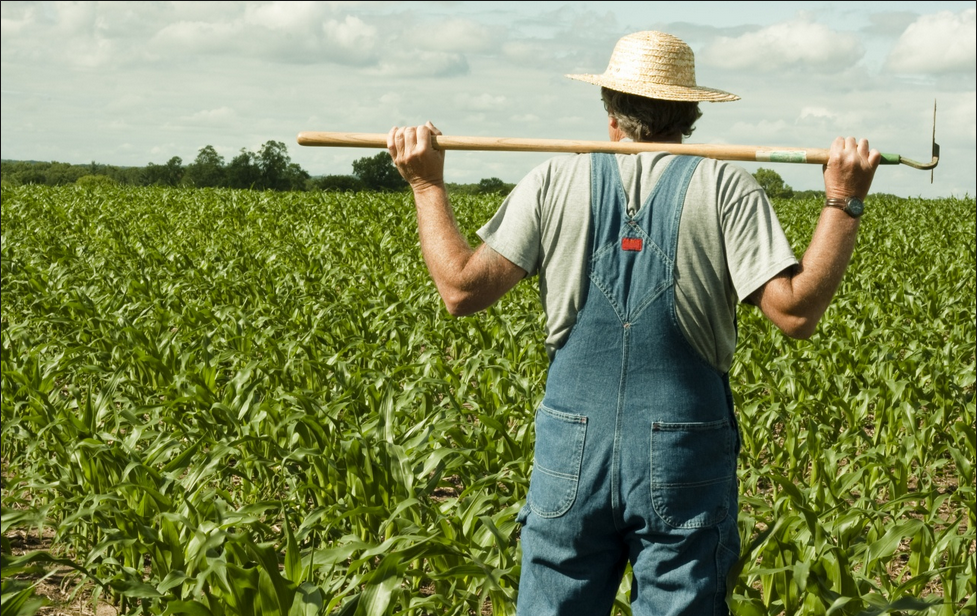 Ő sokkal jobban tudja
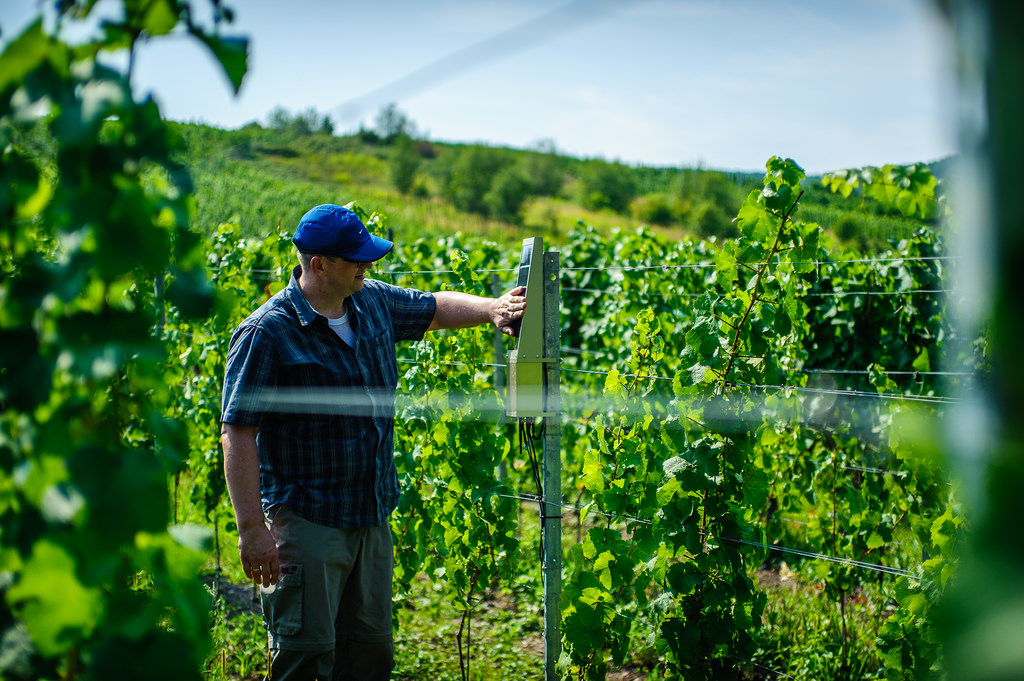 A gép programozható
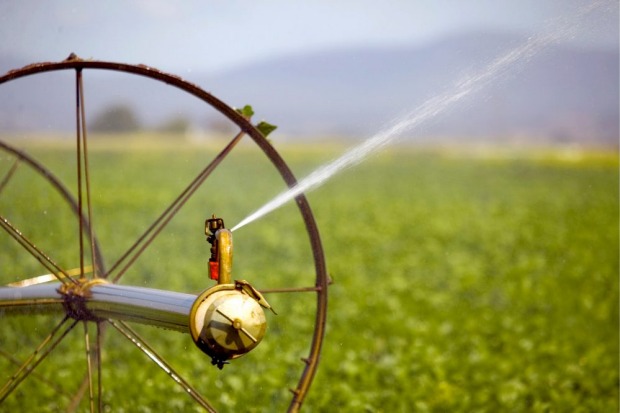 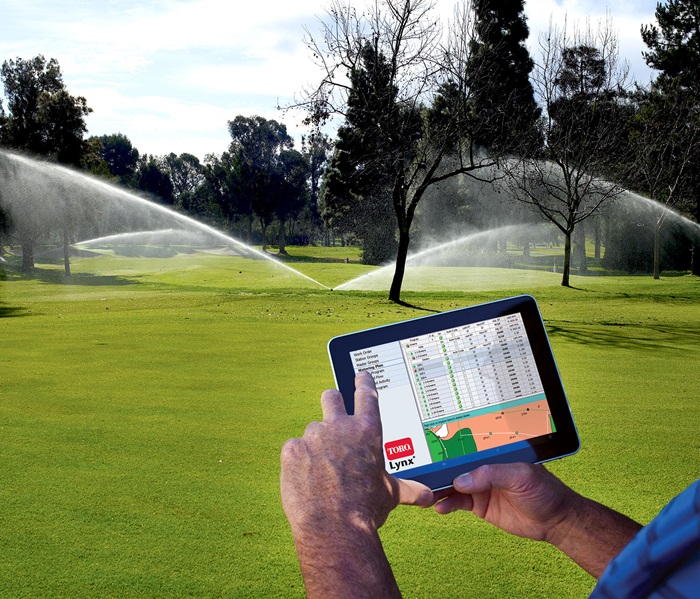 Adat, információ, gépi tudás
Fél hektár
7.500 infravörös intelligens kamera
35.000 szenzor
Szabályozható környezet és kezelés
Mesterséges intelligencia
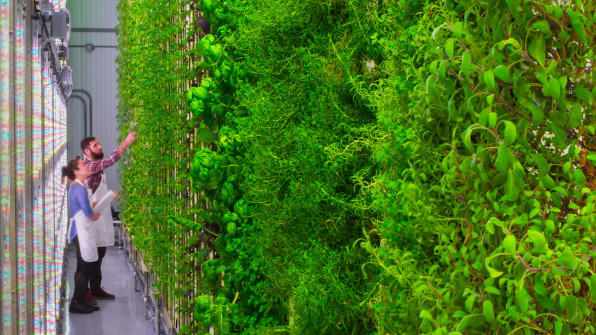 305 millió dollárért
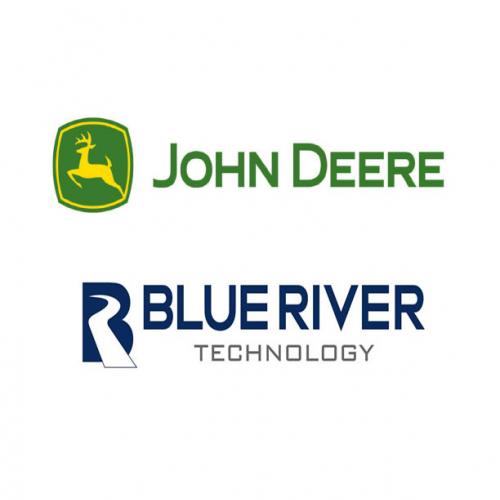 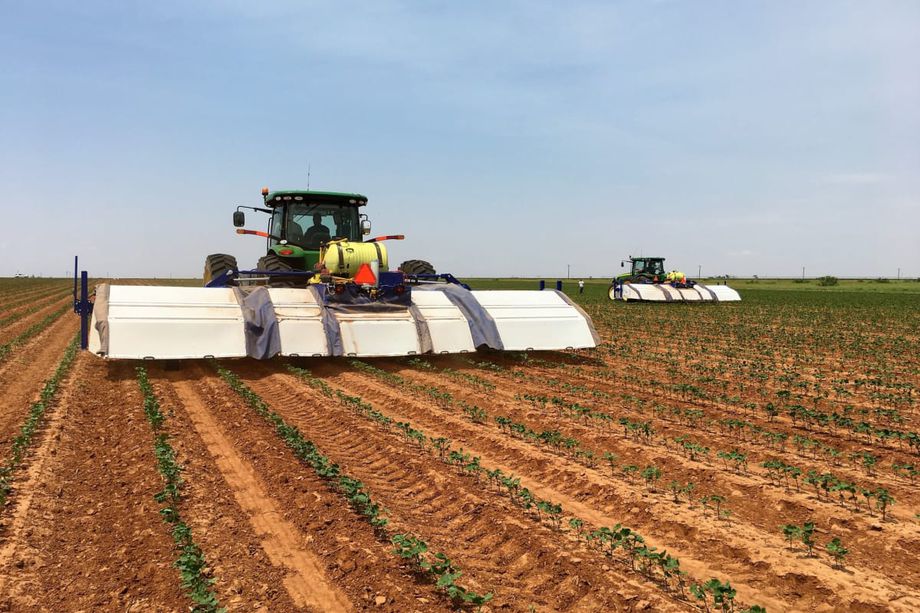 Kérdések a levegőben
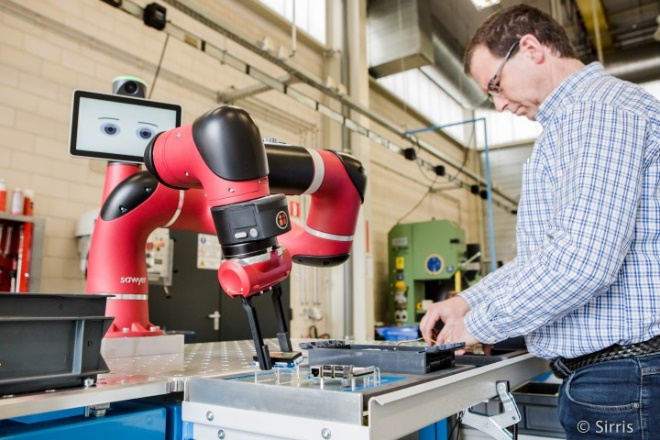 Milyen tudás ez?
Explicit? Tacit?
Hogyan keletkezik?
Hol van és kié?
Mennyit ér?
Hogyan lehet átadni?
Ki nyer és ki veszít?
…és a morál?
Mint az ember?
Mark Sagar, Soul Machines: BabyX
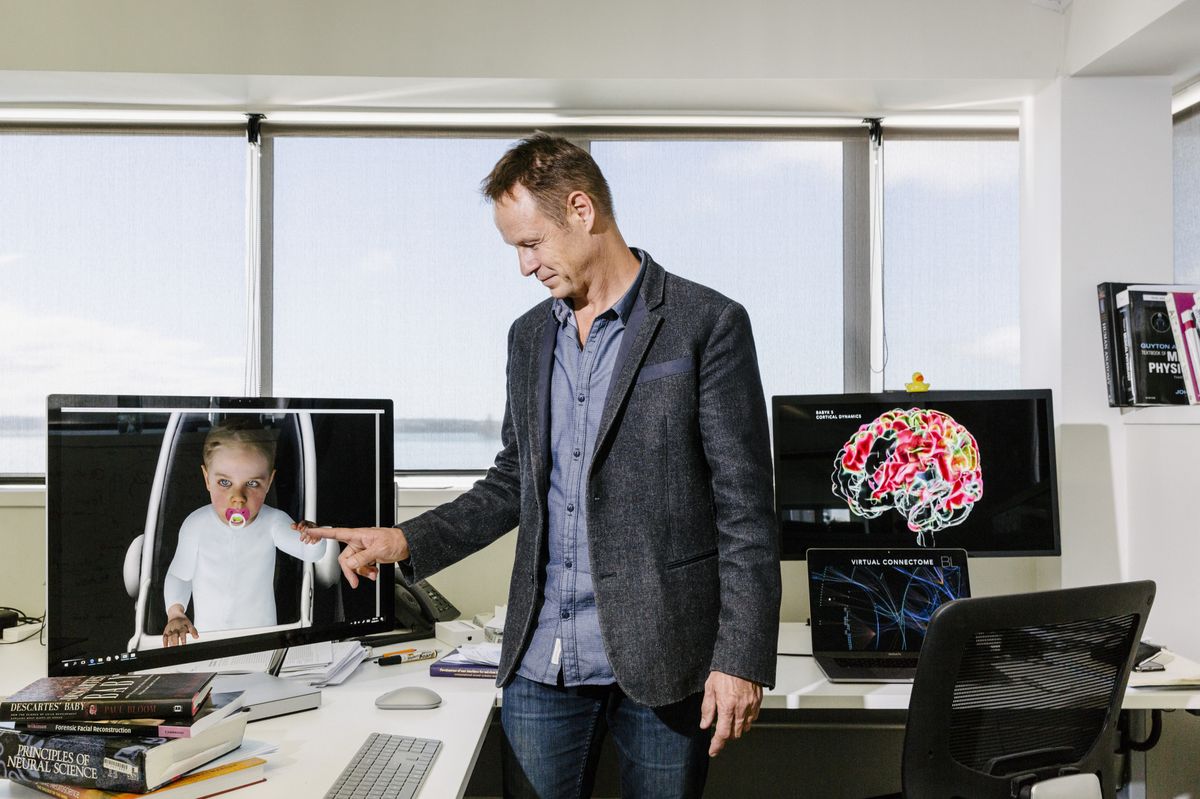 Mi a jó és mi a rossz?
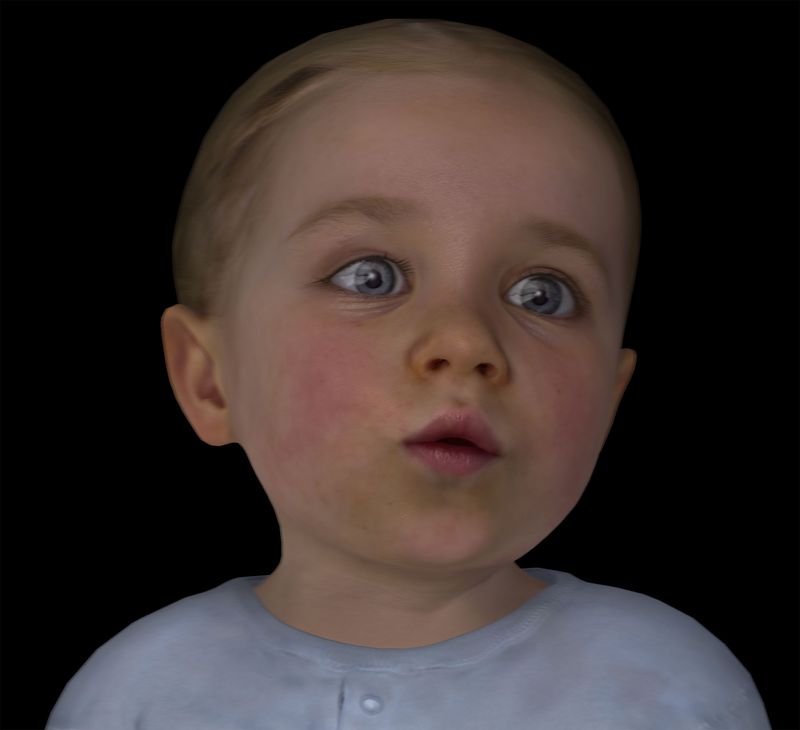 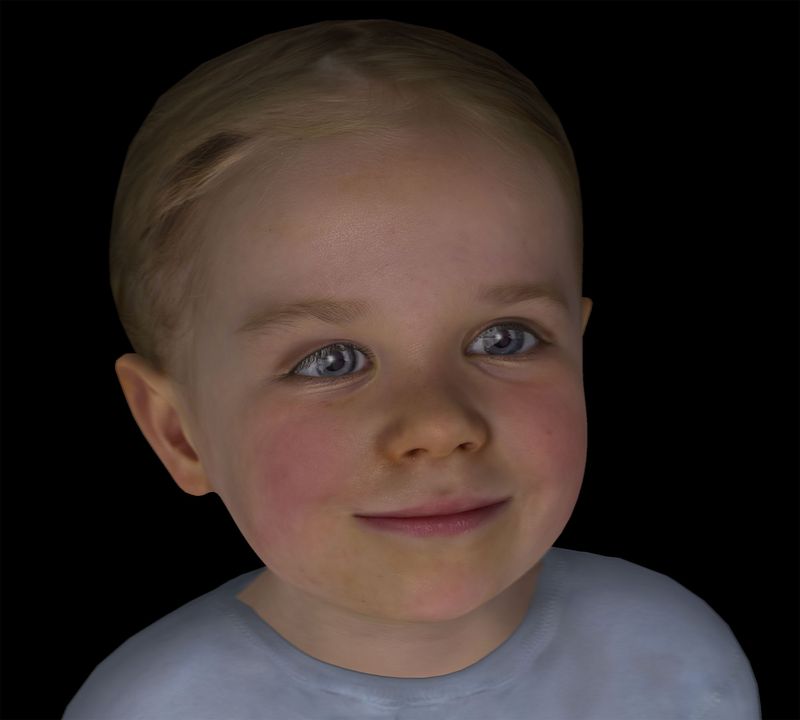 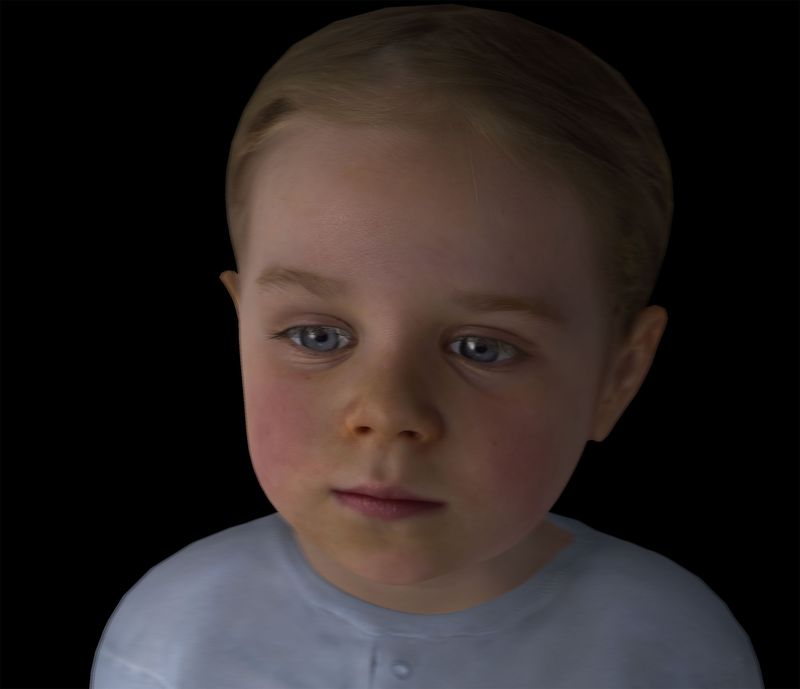 Vezetni tanítja
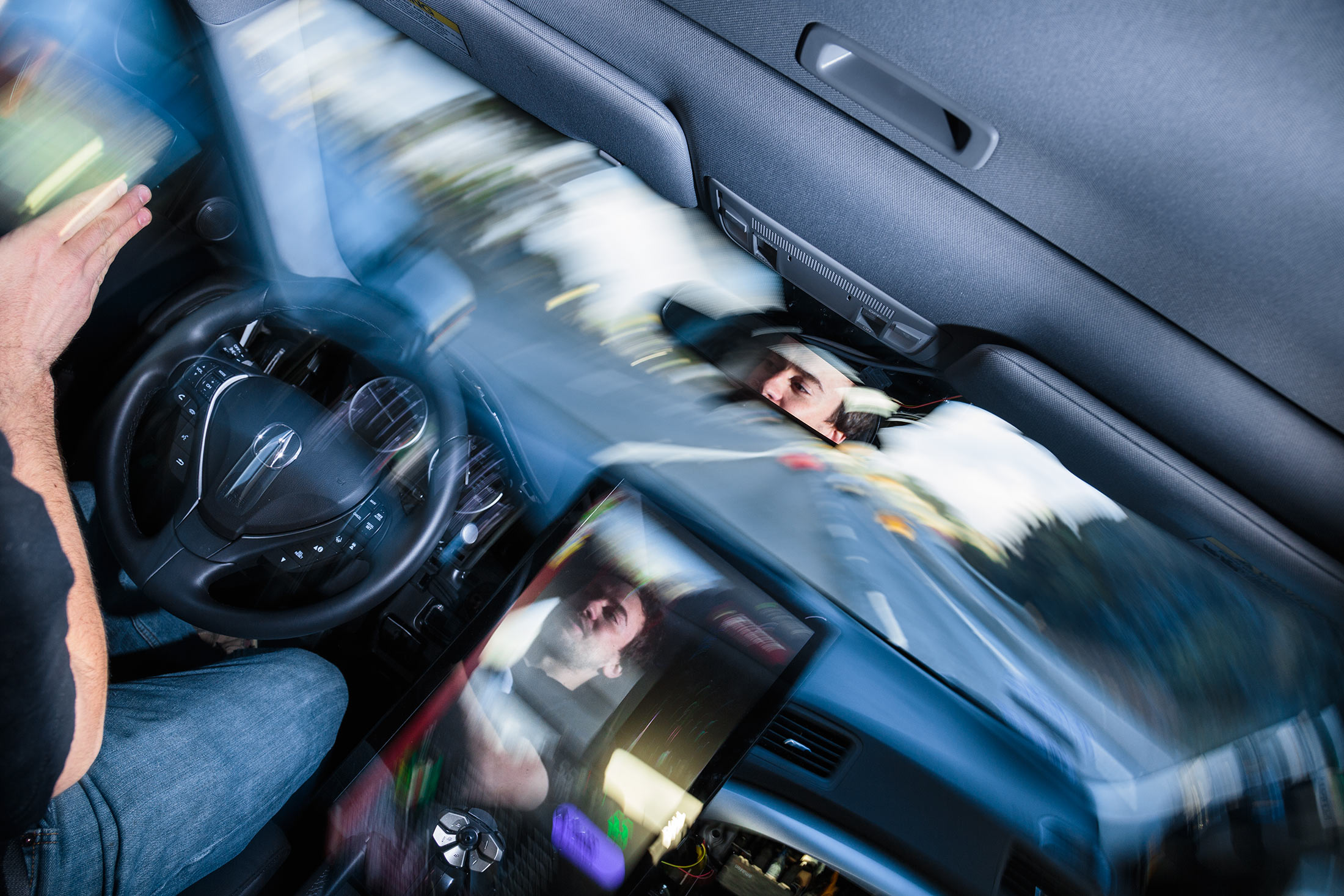 Melyiket?
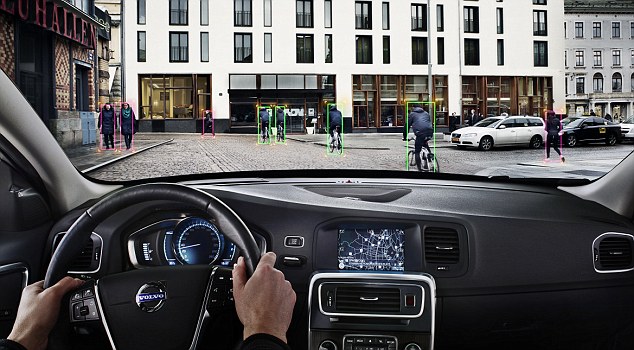 Bőgel György
bogelgy@ceu.edu
Mount Sinai Hospital, New York
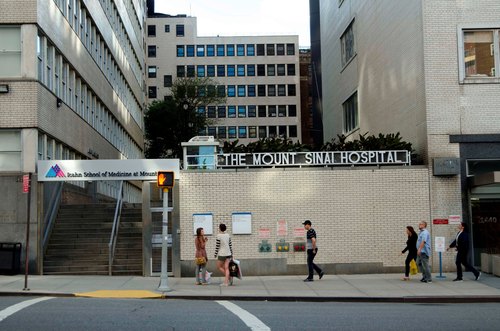 2015: 700.000 páciens adatai
Deep Patient program
Cél: betegségek előrejelzése
Jobb, mint az ember
Joel Dudley, PhD
Director of Biomedical Informatics, Mount Sinai
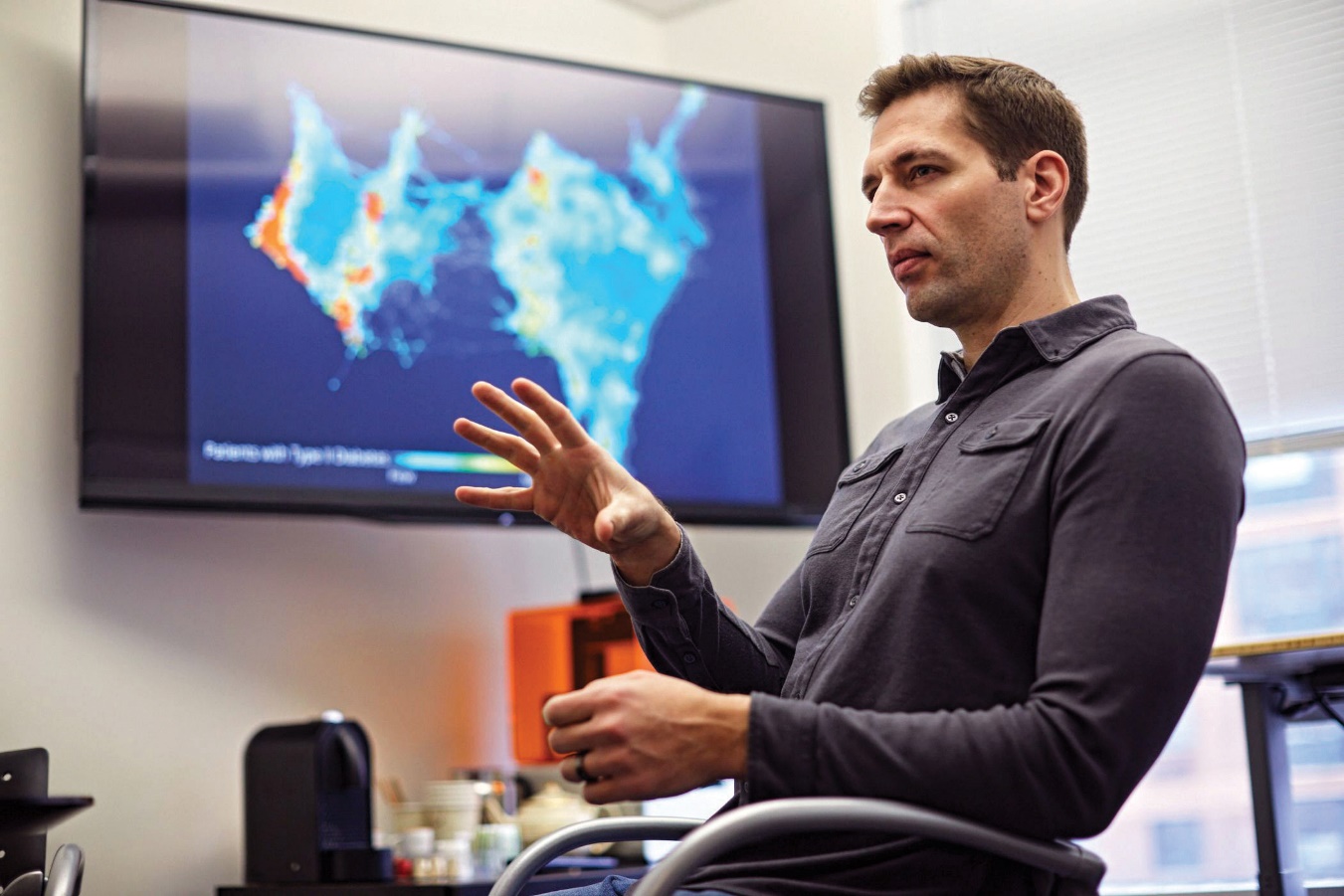 „Meg tudjuk építeni ezeket a modelleket, de nem tudjuk, hogyan működnek.”
Rethink Robotics: Baxter and Sawyer cobots
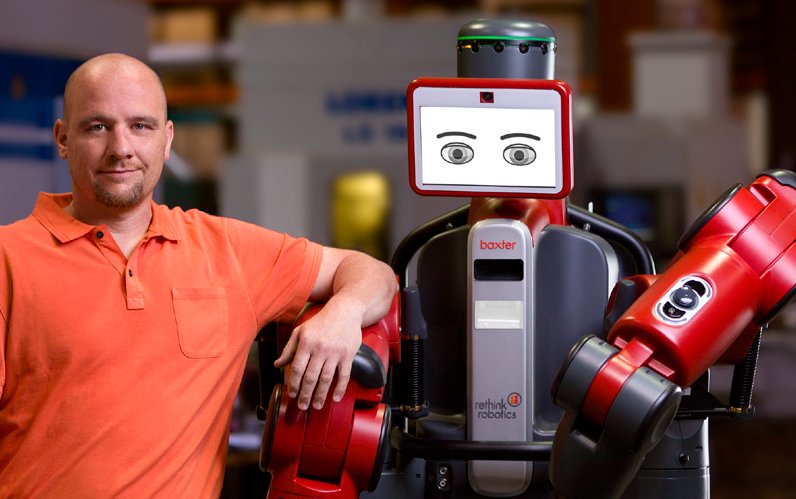 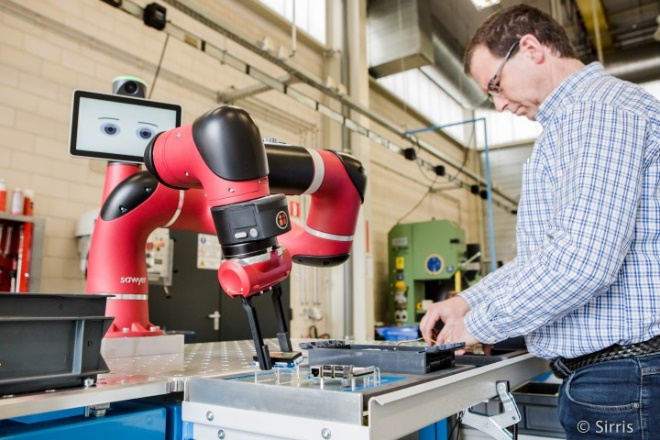 Soul Machines, Nadia
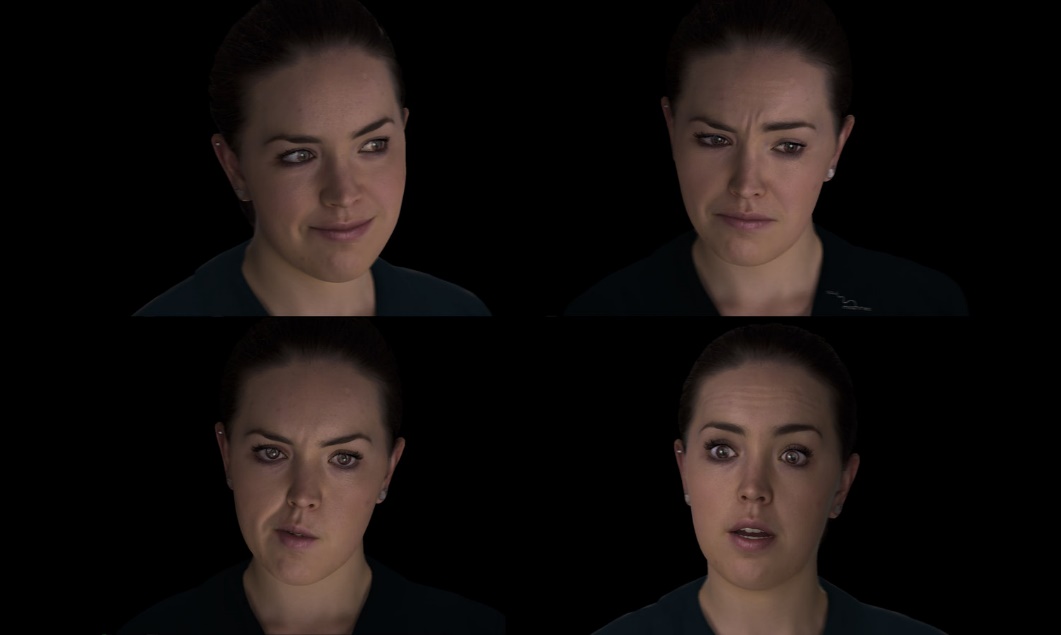 Autodesk, Dreamcatcher
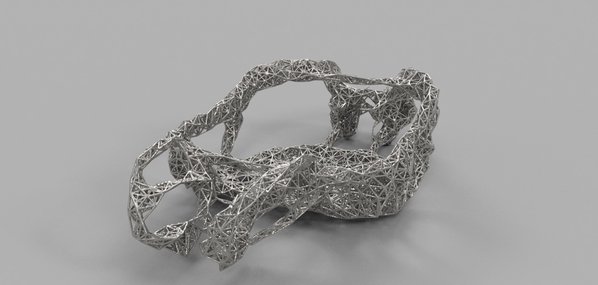